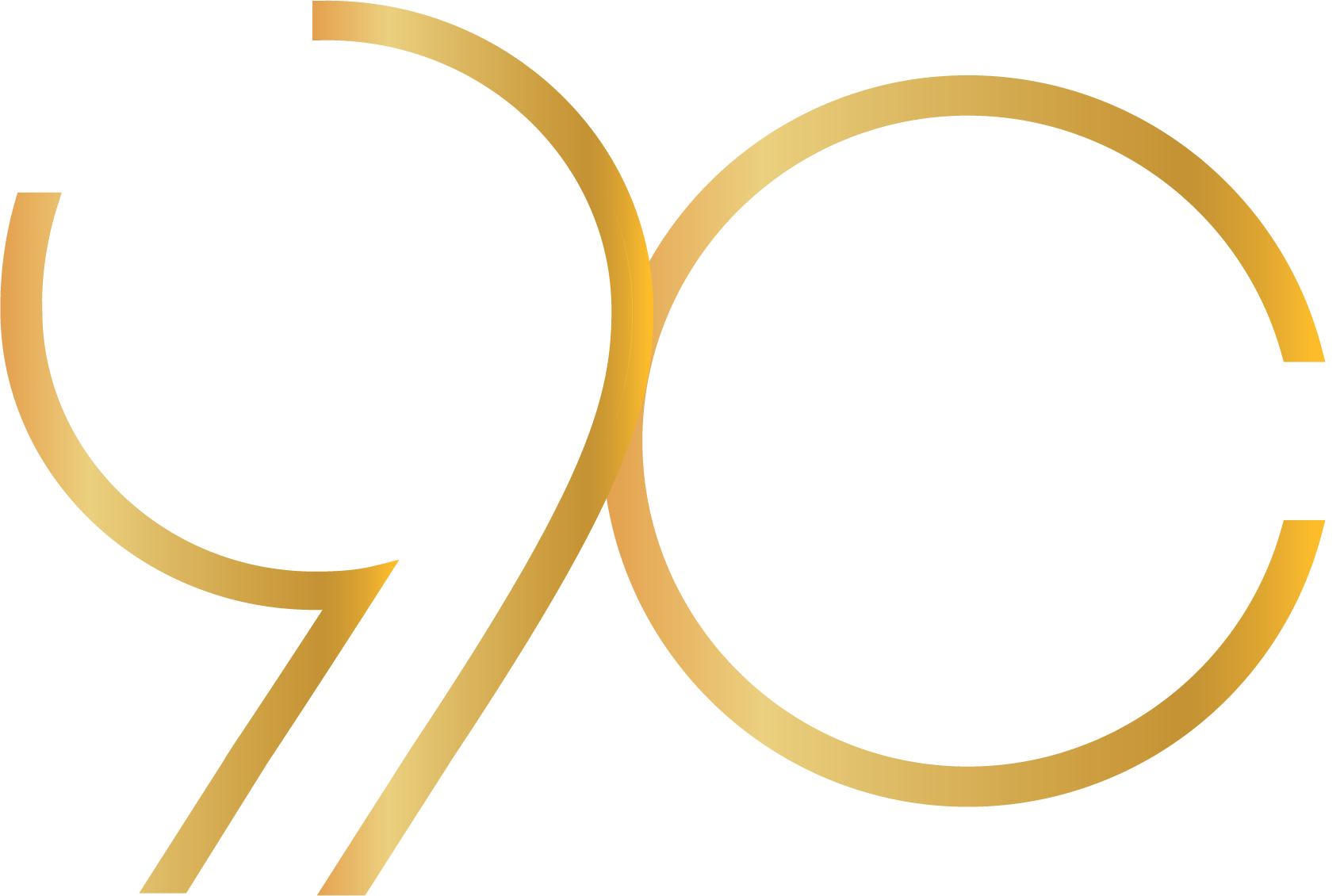 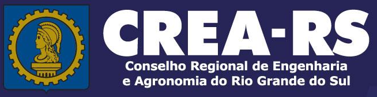 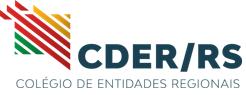 Plano de Trabalho de Patrocínio de 
EVENTO
Gestão 2024/2026
Presidente Nanci Walter
[Speaker Notes: O que fazemos
atende vagas no Brasil todo 
Conectando talentos a vagas de 3 a 8 mil reais de salário.
De todas as áreas, para todos os setores.
Pessoas recém-formadas em cargos de analistas a especialistas, independentemente da idade ou ano de formação.]
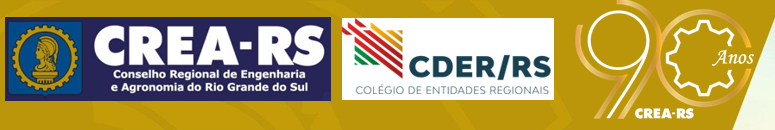 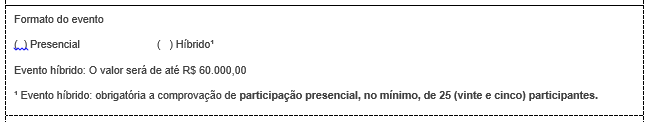 Comprovação: 
Presencial – Lista de presenças

Híbrido – Lista de presenças de no mínimo 25 participantes e presenças online

* As fotos são complemento e não comprovação principal.
[Speaker Notes: O que fazemos
atende vagas no Brasil todo 
Conectando talentos a vagas de 3 a 8 mil reais de salário.
De todas as áreas, para todos os setores.
Pessoas recém-formadas em cargos de analistas a especialistas, independentemente da idade ou ano de formação.]
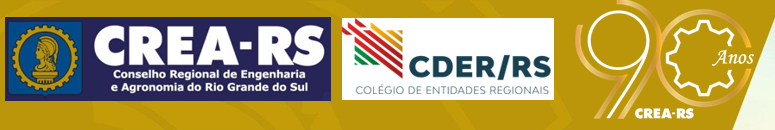 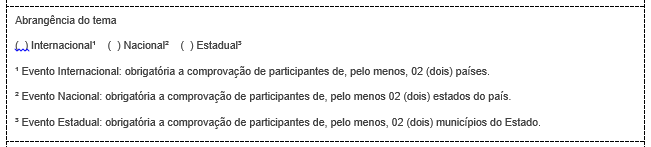 Comprovação: 
Lista de presenças com uma coluna onde o participante possa preencher mencionando a cidade/estado/país (conforme a abrangência)
[Speaker Notes: O que fazemos
atende vagas no Brasil todo 
Conectando talentos a vagas de 3 a 8 mil reais de salário.
De todas as áreas, para todos os setores.
Pessoas recém-formadas em cargos de analistas a especialistas, independentemente da idade ou ano de formação.]
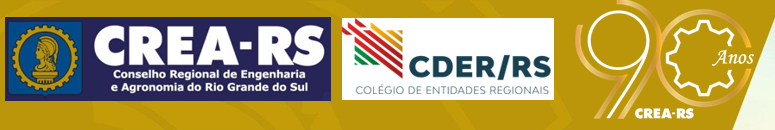 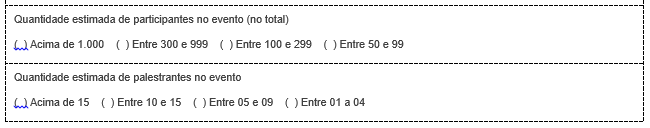 Comprovação quantidade de participantes: 
Lista de presenças
* As fotos são complemento e não comprovação principal.
Comprovação estimada de palestrantes: 
Currículo do palestrante
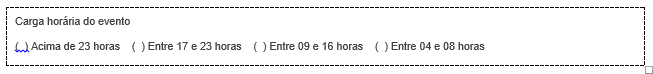 Comprovação: Programação
[Speaker Notes: O que fazemos
atende vagas no Brasil todo 
Conectando talentos a vagas de 3 a 8 mil reais de salário.
De todas as áreas, para todos os setores.
Pessoas recém-formadas em cargos de analistas a especialistas, independentemente da idade ou ano de formação.]
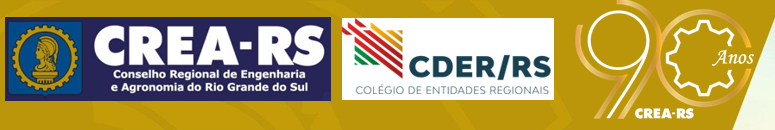 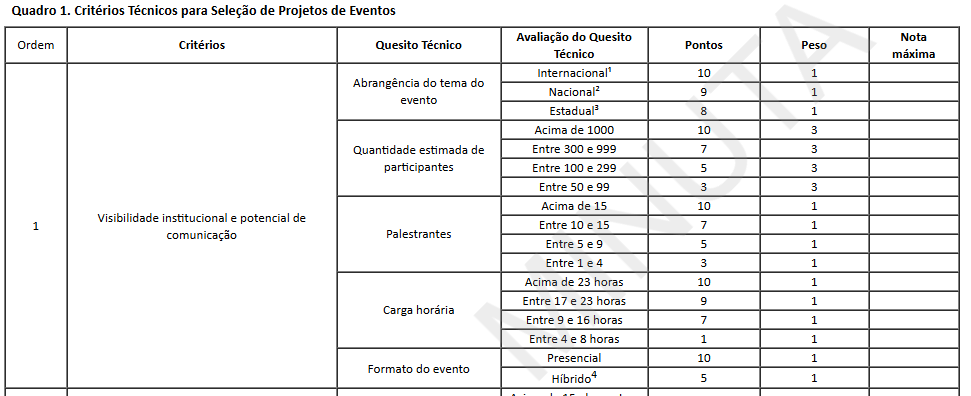 [Speaker Notes: O que fazemos
atende vagas no Brasil todo 
Conectando talentos a vagas de 3 a 8 mil reais de salário.
De todas as áreas, para todos os setores.
Pessoas recém-formadas em cargos de analistas a especialistas, independentemente da idade ou ano de formação.]
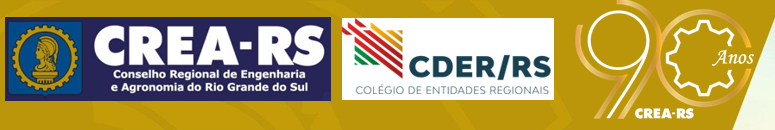 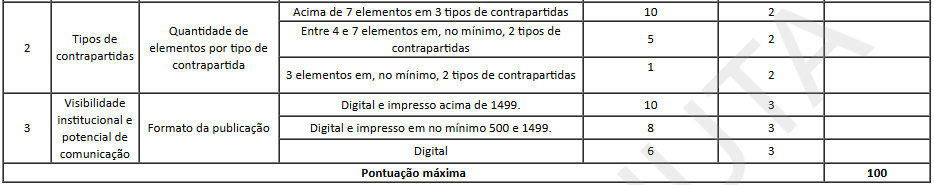 [Speaker Notes: O que fazemos
atende vagas no Brasil todo 
Conectando talentos a vagas de 3 a 8 mil reais de salário.
De todas as áreas, para todos os setores.
Pessoas recém-formadas em cargos de analistas a especialistas, independentemente da idade ou ano de formação.]
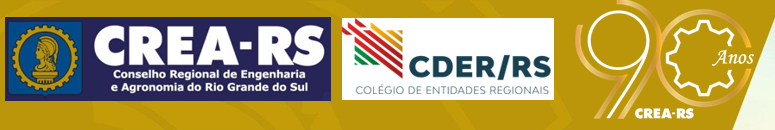 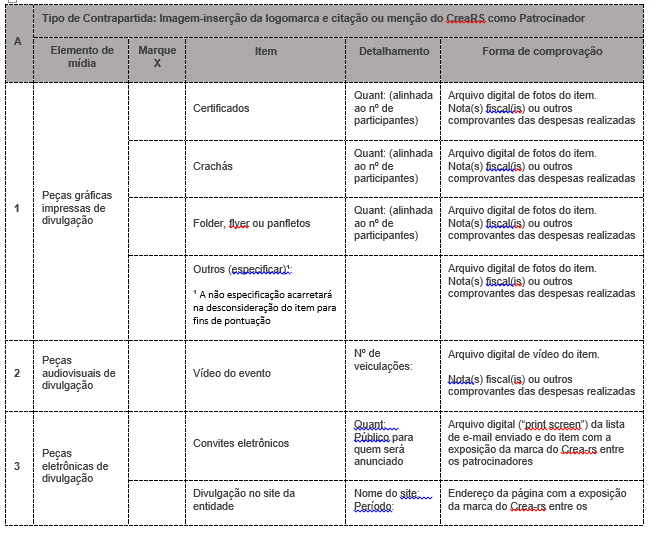 [Speaker Notes: O que fazemos
atende vagas no Brasil todo 
Conectando talentos a vagas de 3 a 8 mil reais de salário.
De todas as áreas, para todos os setores.
Pessoas recém-formadas em cargos de analistas a especialistas, independentemente da idade ou ano de formação.]
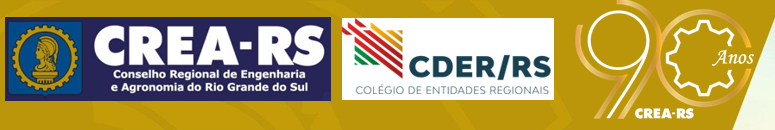 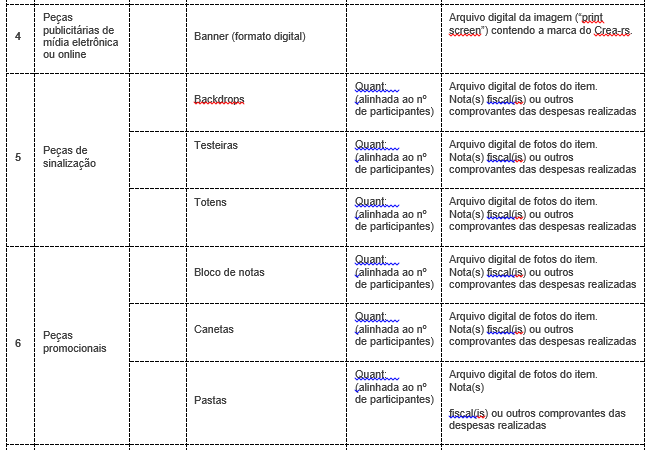 [Speaker Notes: O que fazemos
atende vagas no Brasil todo 
Conectando talentos a vagas de 3 a 8 mil reais de salário.
De todas as áreas, para todos os setores.
Pessoas recém-formadas em cargos de analistas a especialistas, independentemente da idade ou ano de formação.]
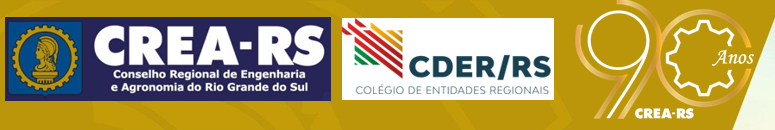 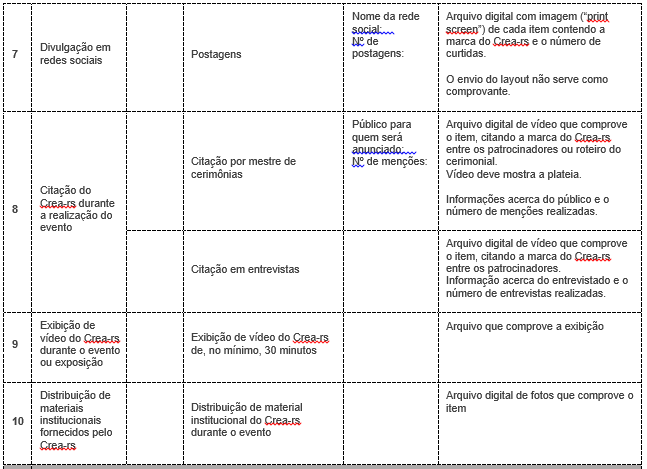 [Speaker Notes: O que fazemos
atende vagas no Brasil todo 
Conectando talentos a vagas de 3 a 8 mil reais de salário.
De todas as áreas, para todos os setores.
Pessoas recém-formadas em cargos de analistas a especialistas, independentemente da idade ou ano de formação.]
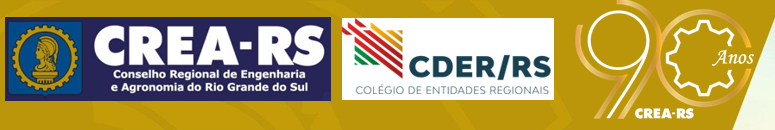 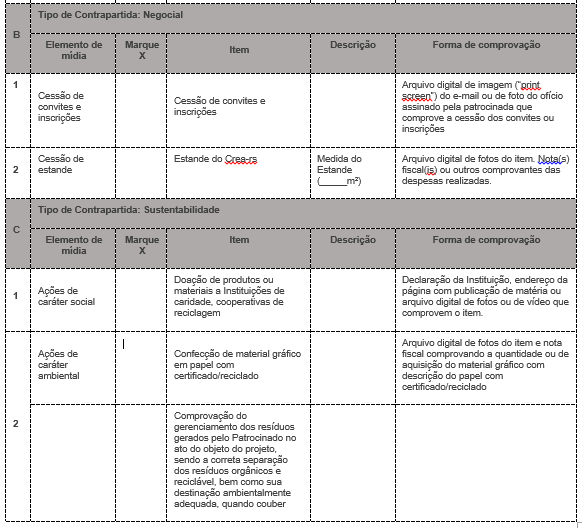 [Speaker Notes: O que fazemos
atende vagas no Brasil todo 
Conectando talentos a vagas de 3 a 8 mil reais de salário.
De todas as áreas, para todos os setores.
Pessoas recém-formadas em cargos de analistas a especialistas, independentemente da idade ou ano de formação.]
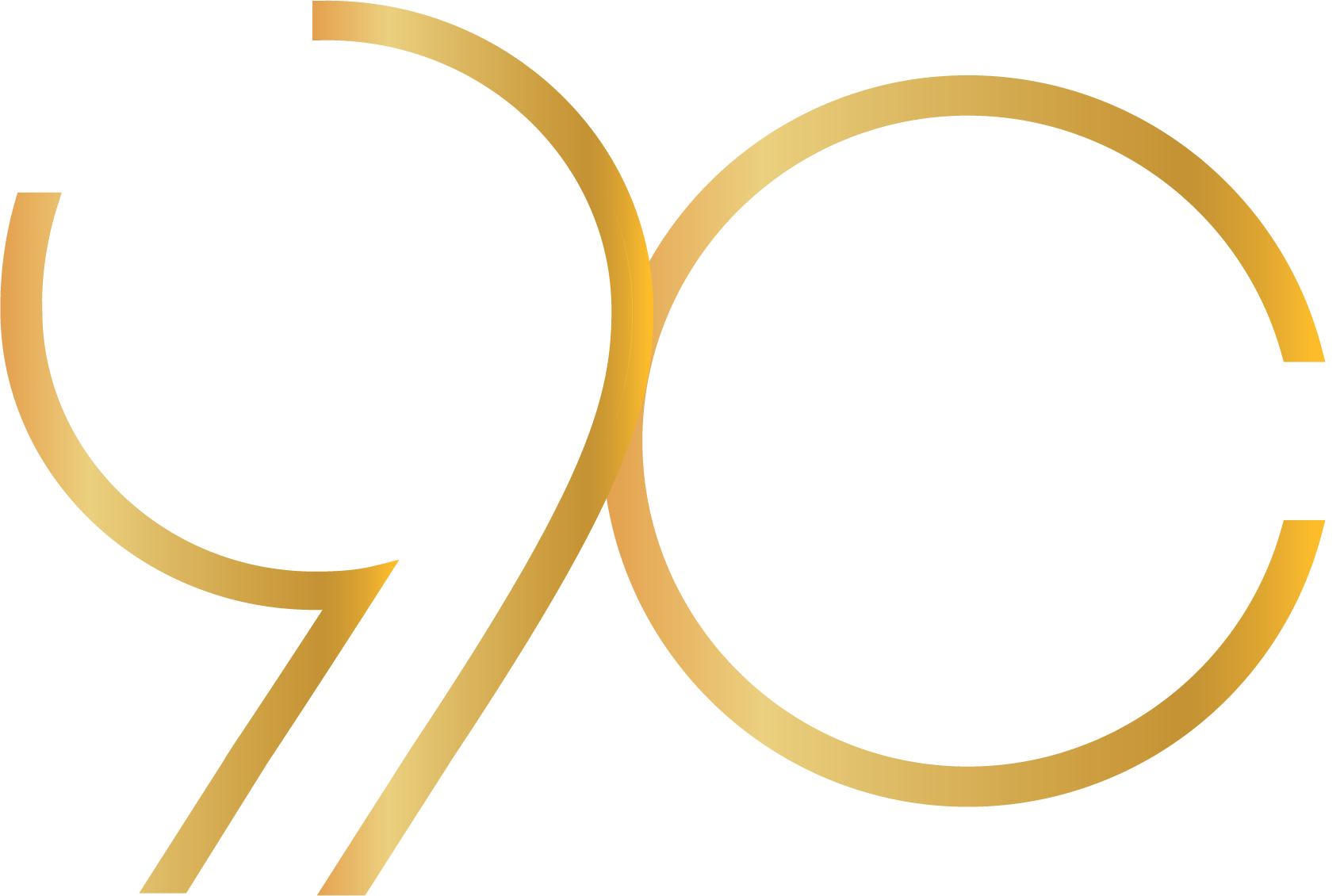 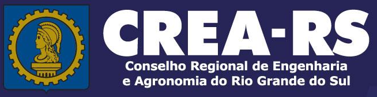 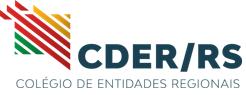 Plano de Trabalho de Patrocínio de 
PUBLICAÇÃO
Gestão 2024/2026
Presidente Nanci Walter
[Speaker Notes: O que fazemos
atende vagas no Brasil todo 
Conectando talentos a vagas de 3 a 8 mil reais de salário.
De todas as áreas, para todos os setores.
Pessoas recém-formadas em cargos de analistas a especialistas, independentemente da idade ou ano de formação.]
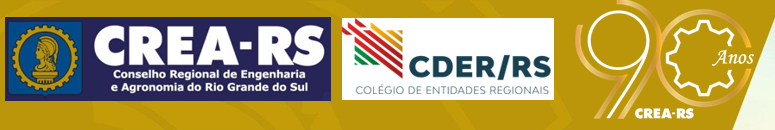 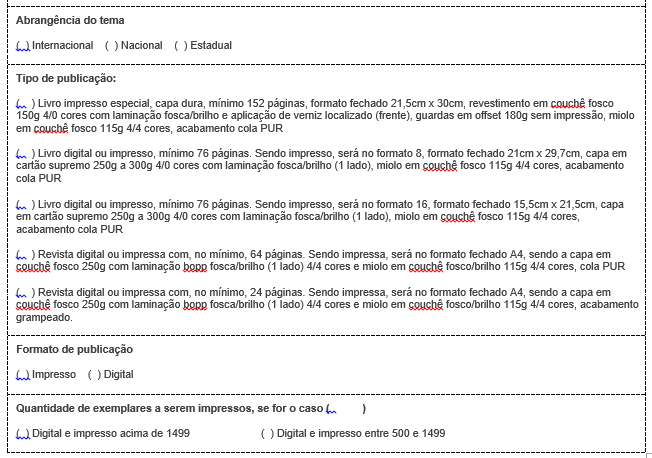 [Speaker Notes: O que fazemos
atende vagas no Brasil todo 
Conectando talentos a vagas de 3 a 8 mil reais de salário.
De todas as áreas, para todos os setores.
Pessoas recém-formadas em cargos de analistas a especialistas, independentemente da idade ou ano de formação.]
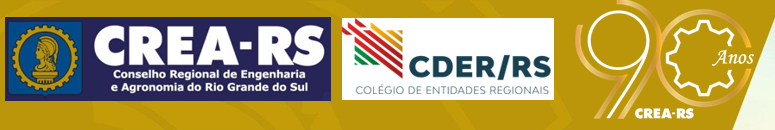 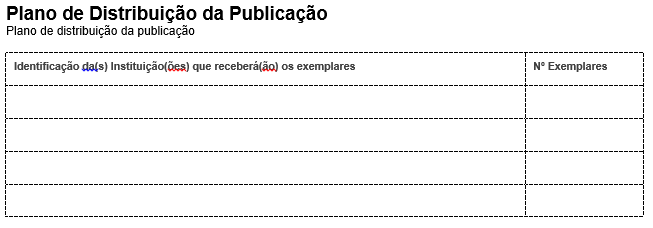 [Speaker Notes: O que fazemos
atende vagas no Brasil todo 
Conectando talentos a vagas de 3 a 8 mil reais de salário.
De todas as áreas, para todos os setores.
Pessoas recém-formadas em cargos de analistas a especialistas, independentemente da idade ou ano de formação.]
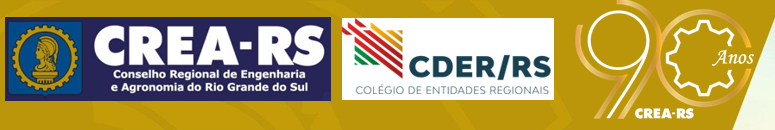 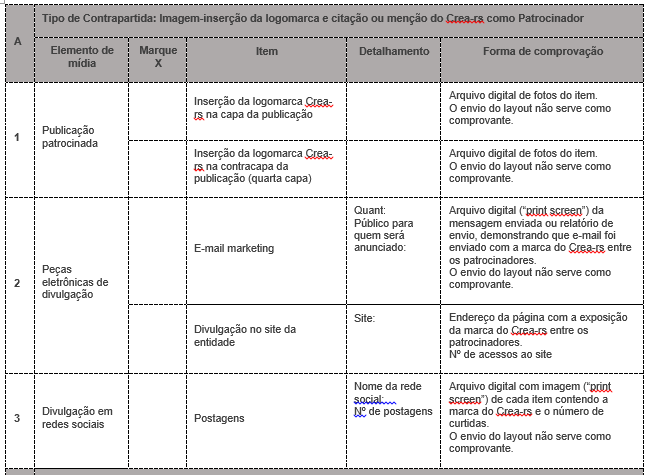 [Speaker Notes: O que fazemos
atende vagas no Brasil todo 
Conectando talentos a vagas de 3 a 8 mil reais de salário.
De todas as áreas, para todos os setores.
Pessoas recém-formadas em cargos de analistas a especialistas, independentemente da idade ou ano de formação.]
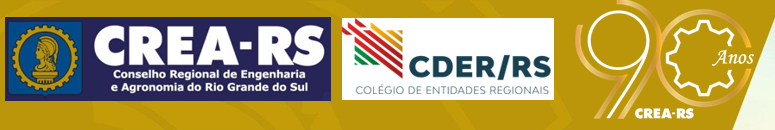 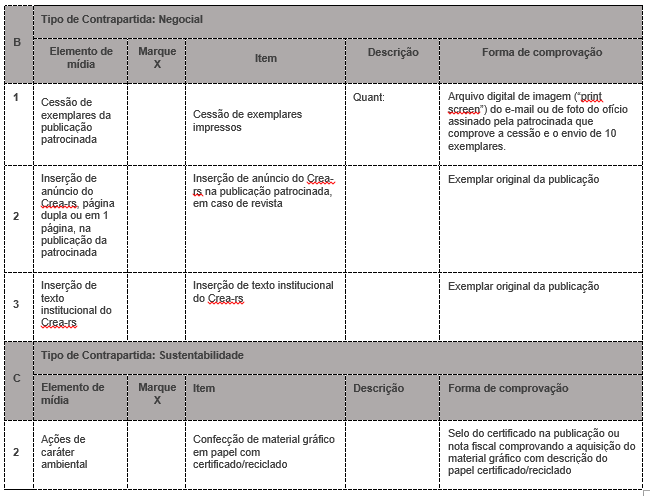 [Speaker Notes: O que fazemos
atende vagas no Brasil todo 
Conectando talentos a vagas de 3 a 8 mil reais de salário.
De todas as áreas, para todos os setores.
Pessoas recém-formadas em cargos de analistas a especialistas, independentemente da idade ou ano de formação.]
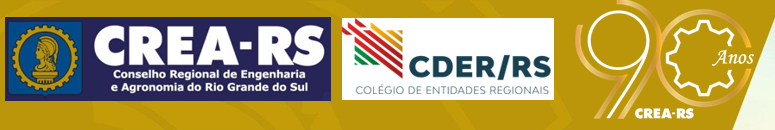 [Speaker Notes: O que fazemos
atende vagas no Brasil todo 
Conectando talentos a vagas de 3 a 8 mil reais de salário.
De todas as áreas, para todos os setores.
Pessoas recém-formadas em cargos de analistas a especialistas, independentemente da idade ou ano de formação.]
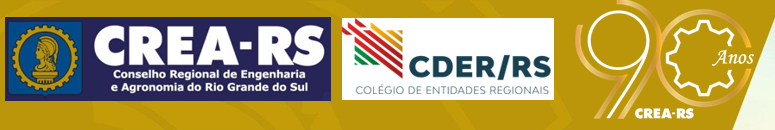 [Speaker Notes: O que fazemos
atende vagas no Brasil todo 
Conectando talentos a vagas de 3 a 8 mil reais de salário.
De todas as áreas, para todos os setores.
Pessoas recém-formadas em cargos de analistas a especialistas, independentemente da idade ou ano de formação.]
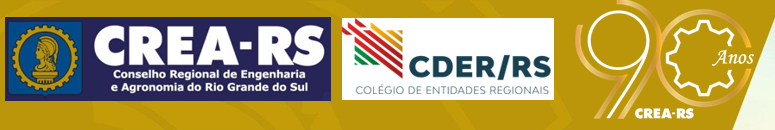 [Speaker Notes: O que fazemos
atende vagas no Brasil todo 
Conectando talentos a vagas de 3 a 8 mil reais de salário.
De todas as áreas, para todos os setores.
Pessoas recém-formadas em cargos de analistas a especialistas, independentemente da idade ou ano de formação.]